认识并悦纳自己
心理备课组：高凡
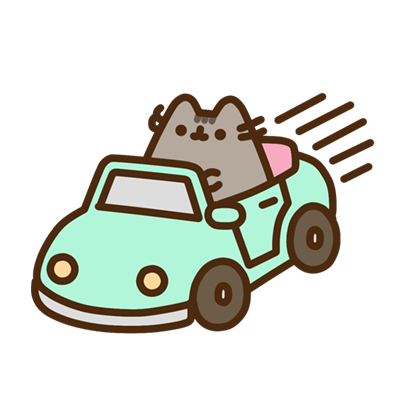 01
我 是 谁？
目录
02
如何认识自我？
CONTENT
03
如何悦纳自我？
我的自画像
同学们可以尝试从以下三个方面来描述自己（优缺点） ：
生理特质：外表及体质状况等。
心理特质：性格、能力、兴趣、道德等。
社会特质：集体中的角色及作用，适应情况等。尽量写一些自己独有的特质，而不是一些普遍的大众型特征，比如我是男生，我是高一的学生等。（５分钟）
参考词语：有恒心的/顺从的/冲动的/有谋略的/爱争辩的/冷漠的/有主见的/理性的/缺乏想象的/文静的/富有想象力的/有条理的/被动的/善解人意的/直觉的/追根究底的/活跃的/有责任心的/乐观的/依赖的/好交际的/友善的/擅言辞的/好奇的/助人的......
Lorem ipsum dolor sit amet, consectetur adipisicing elit.
Self introduction
他人眼中的我
每名同学可以选择自己熟悉的一名同学（可以是同桌，也可以是熟悉的朋友），选择合适的形容词，描述你眼中的他是什么样的请，填写到“他人版本”中。同学们一定要真诚地帮助对方客观认识自我。
参考词语：内向，外向；勇敢，懦弱；冷淡，热情；认真，马虎；勤劳，懒惰；独立，依赖；礼貌，粗鲁；浪费，节俭；虚伪，真诚；骄傲，谦虚；因循守旧，创新；平和，暴躁；文静，活泼；诚实，说谎；冲动，耐心；自信，自卑；坚强，软弱；负责，草率；细致，粗心……
Lorem ipsum dolor sit amet, consectetur adipisicing elit.
画廊评画
有一位画家把自己的画放在画廊上，请人们点评，第一天请人们把败笔之处圈出来，结果一天下来，几乎画的每一个角落都被圈出来了。画家觉得非常沮丧。画家的老师对他说:“不要沮丧，明天依然拿这幅画，让人们将精彩的部分都圈出来。”结果一天下来，又是画的每个角落都被圈出来了。这时候这个画家终于明白了，世人的观点难以统一，最关键是要自己有自己的想法，画自己想画的。
思考:为什么对同一个人同一个行为，人们的看法却有如此大的差异?
画廊评画
在生活中，不同的人对我们的认识和看法是不同的，不可能令每一个人都喜欢你。事实上最了解你的人只有你自己。所以，别人的评价只是一个参考，我们要想完善自己，首先要自己充分、客观地认识自己。
如何全面认识自己？
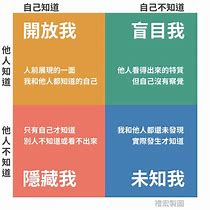 在平时的人际交往中尽可能的坦诚相待，大部分情况下情感暴露的程度是相匹配的。
      增加三个领域的互动，缩小私人领域，缩小自我盲点，扩大公众领域可以帮助自我与他人形成更好的交流环境。同时也能更加全面认识自我，认识他人，促进人际交往。
如何认识并悦纳自己？
一个年老的富翁送他的儿子去闯天下。青年来到热带雨林中找到一种树木，这种树木高十余米，在一大片雨林中只有一两株，青年觉得这种树木木质不错而且稀有，就准备去贩卖。这种树木砍下之后，让外层腐烂，留下木头呈黑色的部分，会散发出香气，放在水中也不像其他树那样浮在水面上，而是沉到水底。青年把这带有香味的树木运到市场出售，没人买他的树，倒是旁边卖木炭的小贩生意很火。日子一天天过去，青年的树仍无人问津。他想:大概我的树真的不及那人的炭。于是他把香树烧成炭挑到市场上，结果一会儿就卖光了。青年很得意地回家告诉了老父，老父听了，忍不住落下泪来。原来青年烧成木炭的香木，正是世上最珍贵的树木——沉香。只要一小块，它的价值会超过一车木炭。
思考:对这个青年人的做法，你有什么样的看法呢?
如何认识并悦纳自己？
充分客观地认识自己是很重要的，如果我们不能很好地认识自己，我们可能会丢掉自己身上很珍贵的东西。我们要善于去发掘自己的优势，而不是拿别人拥有的东西跟自己做比较，而忽略自己的闪光点。同时面对自己的不足之处时要学会悦纳自己，做到欣赏他人，扬长避短。
一、自我反思探索自己，站在客观的角度分析自己的行为，
      看到自己的特点。
二，寻找参照了解自己，找出与他人之间的差异，但不可以妄自菲薄。
三，全面评估自己，发掘自身的优势与长处，另一方面接纳自己的不足，
      寻找成长点，进行积极的自我暗示，撕掉消极标签，树立合适的
      自我发展目标。
contents
要想了解自己，最好问问别人。　　　　　　　　　　
　　　　　　　　　　　　　　　　　　　　　　　　　　　　　　　　——日本

无论在什么时候，永远不要以为自己已经知道了一切。不管人们把你们评价的多么高，但你们永远要有勇气对自己说：我是个毫无所知的人。
　　　　　　　　　　　　　　　　　　　　　　　　　　　　　　　　——巴甫洛夫

一个真认识自己的人，就没法不谦虚。谦虚使人的心缩小，像一个小石卵，虽然小，而极结实。结实才能诚实。
　　　　　　　　　　　　　　　　　　　　　　　　　　　　　　　　——老舍
塑造出自我的灿烂天地！   拥抱精彩的未来！